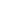 MERSTHAM BAPTIST CHURCH
Exodus 26-27
The Tabernacle
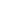 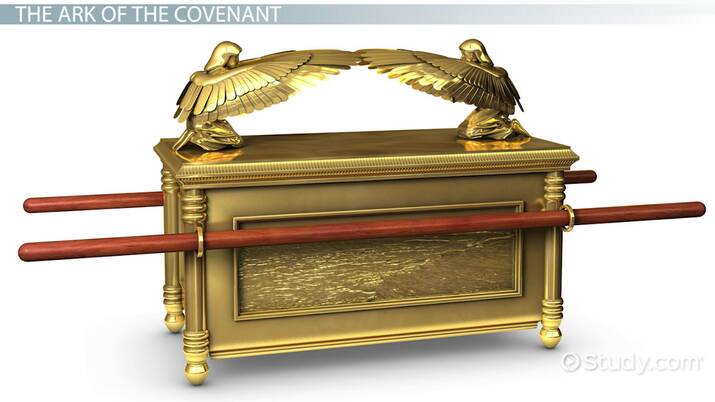 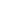 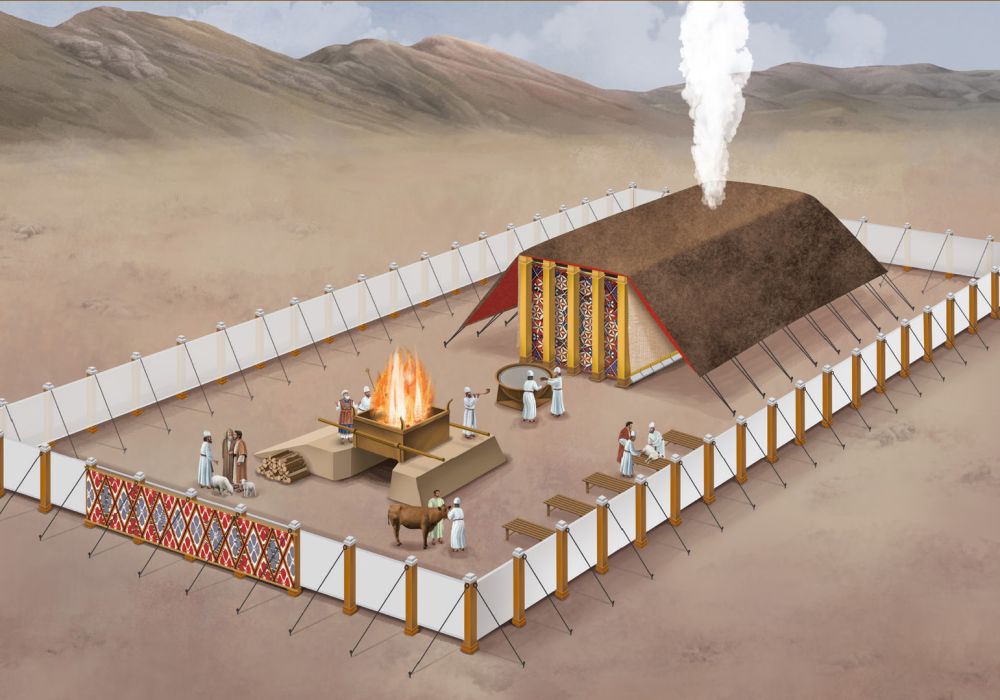 GREENWAY 
ASSOCIATES
…also After
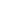 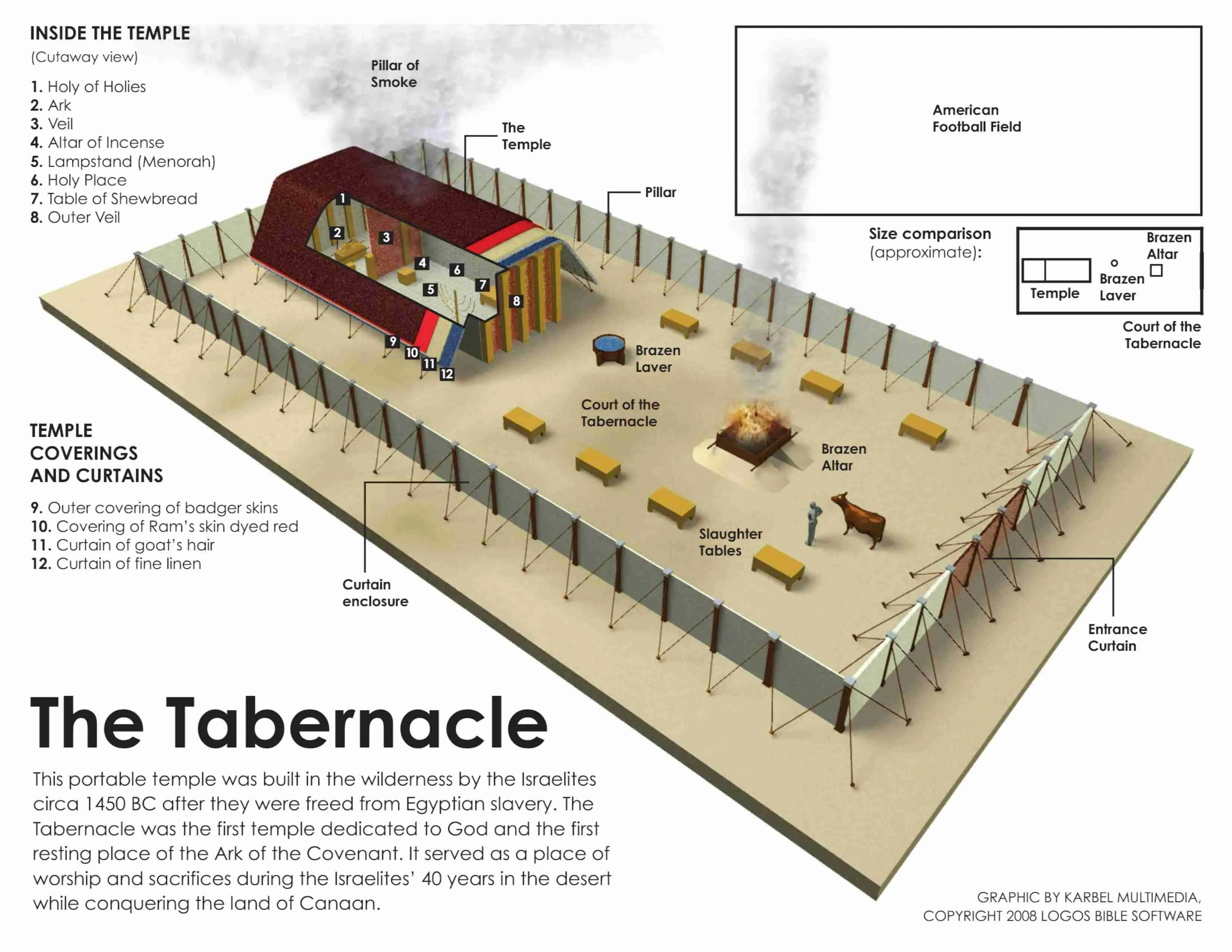 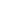 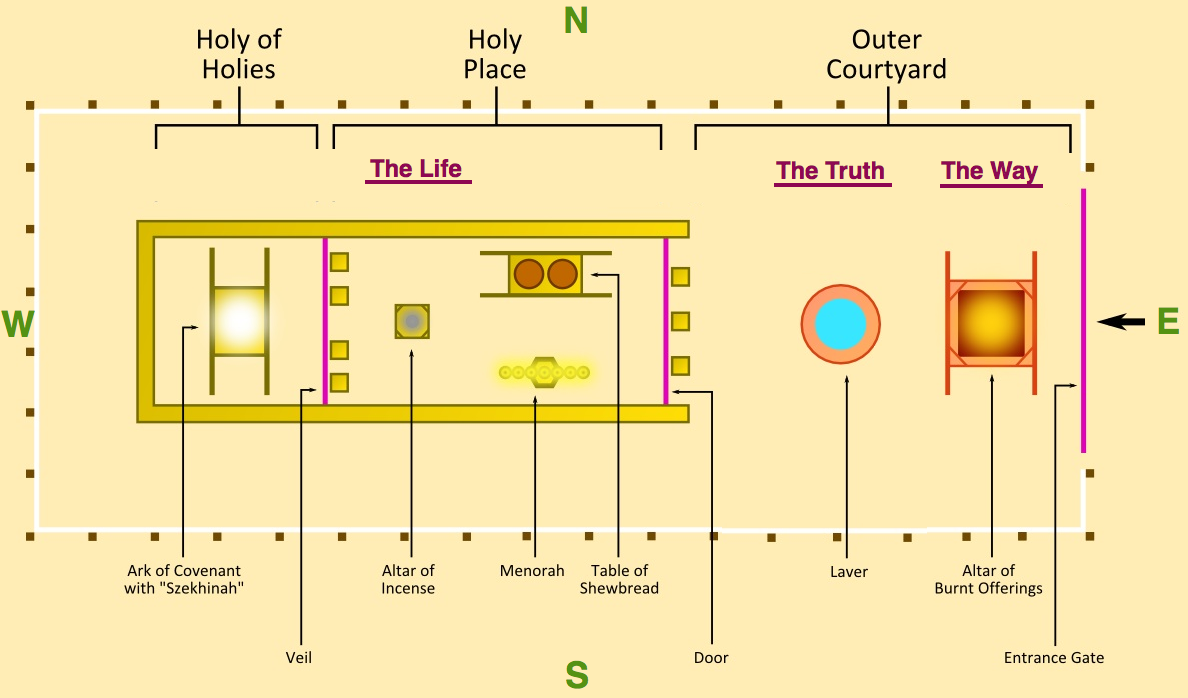 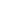 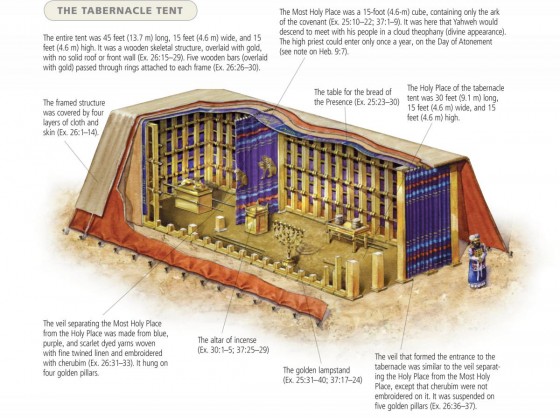